Тема проекта: «Применение CAD/CAM технологии в ортопедической стоматологии»
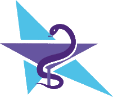 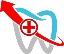 Лидер
качества 2023
АУЗ ВО «ВОКСП»
Попов Александр Евгеньевич, 
заведующий отделением врач-стоматолог-ортопед ортопедического отделения №1;
Гончаров Николай Александрович,
заведующий отделением врач-стоматолог-ортопед ортопедического отделения №2
Покидько Ольга Анатольевна
главный врач
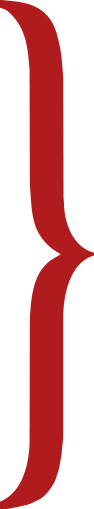 команда 
АУЗ ВО «ВОКСП»
Лещев Алексей Анатольевич,
зубной техник ортопедического отделения №2;
Седых Никита Владимирович,
зубной техник ортопедического отделения №1
Автономное учреждение здравоохранения Воронежской области 
«Воронежская областная клиническая стоматологическая поликлиника»
Миссия проекта:
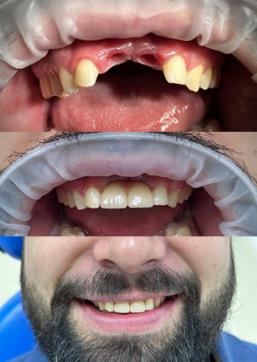 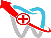 Обеспечить пациентов ортопедическими конструкциями, выполненными с помощью современной цифровой технологии CAD/CAM
АУЗ ВО «ВОКСП»
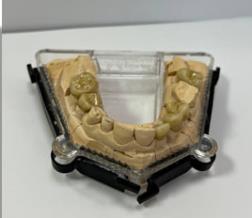 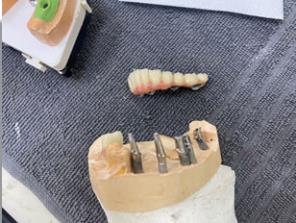 2
Автономное учреждение здравоохранения Воронежской области 
«Воронежская областная клиническая стоматологическая поликлиника»
в последние годы у пациентов значительно возросли 
требования как к функциональности, эстетике и 
долговечности изготовленных реставраций зубов, так 
и к срокам их изготовления
проблемы
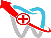 АУЗ ВО «ВОКСП»
повышение эффективности лечения пациентов 
с применением систем компьютерного моделирования
и изготовления протезов на основании анализа
результатов клинического применения технологии,
создания первой отечественной стоматологической
CAD/CAM системы, разработки рекомендаций
по совершенствованию технологического процесса
изготовления каркасных цельнокерамических
реставраций
цели
восстановление здоровья путем сохранения 
функций организма человека (жевания, эстетики, 
фонетики) за счет интеграции 
каждого зуба в окклюзию с сохранением формы, 
цвета и прочности зуба в короткий промежуток времени
задачи
3
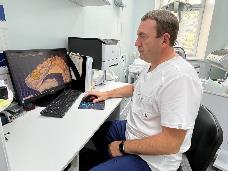 Автономное учреждение здравоохранения Воронежской области 
«Воронежская областная клиническая стоматологическая поликлиника»
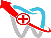 АУЗ ВО «ВОКСП»
После лечения
До лечения
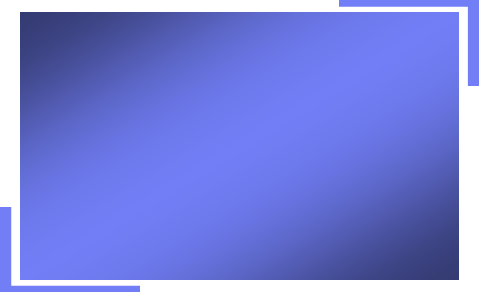 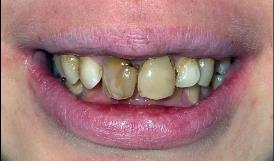 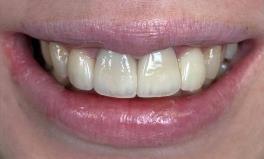 4
Автономное учреждение здравоохранения Воронежской области 
«Воронежская областная клиническая стоматологическая поликлиника»
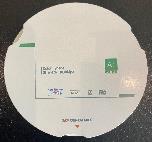 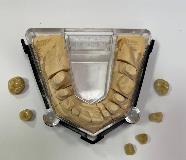 большая точность изготовления с минимальными отклонениями
применение различных видов материалов
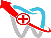 АУЗ ВО «ВОКСП»
возможность моделирования в одном месте, а изготовления изделий в другом
автоматизация производства, практически исключающая возможность ошибок
преимущества CAD/CAM
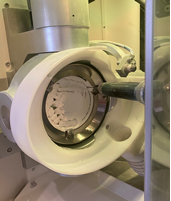 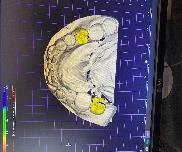 сокращение этапности протезирования
высокая производительность
5
Автономное учреждение здравоохранения Воронежской области 
«Воронежская областная клиническая стоматологическая поликлиника»
Система для изготовления зубных протезов, предназначенная для оказания высокотехнологичной ортопедической помощи населению
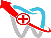 АУЗ ВО «ВОКСП»
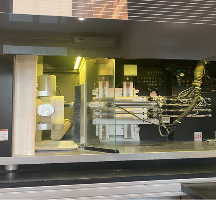 6
обучение врачей  
и зубных техников 
новым цифровым 
технологиям
закупка 
оборудования
и материалов
ремонт 
зуботехнической
лаборатории
Автономное учреждение здравоохранения Воронежской области 
«Воронежская областная клиническая стоматологическая поликлиника»
Методы реализации проекта:
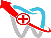 АУЗ ВО «ВОКСП»
до ремонта
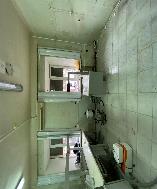 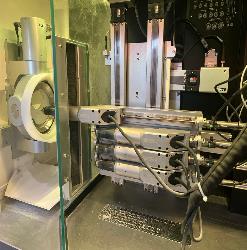 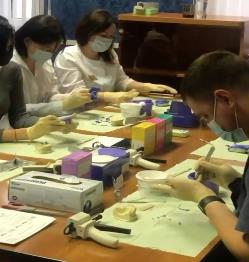 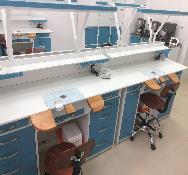 после 
ремонта
7
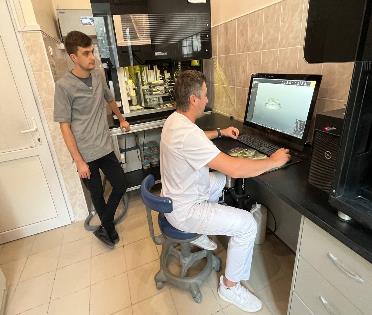 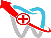 Этапы работы CAD/CAM технологии в АУЗ ВО «ВОКСП»:
АУЗ ВО «ВОКСП»
8
Автономное учреждение здравоохранения Воронежской области 
«Воронежская областная клиническая стоматологическая поликлиника»
Проработка рисков и ресурсный моделей.
Использование лучших практик по внедрению и работе с использованием компьютерных технологий.
Командная работа медиков с привлечением специалистов инженерно-технологического, экономического, административно-правового, образовательного звена и др.
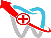 АУЗ ВО «ВОКСП»
проекта
CAD/CAM
Методы реализации
Инструменты проектного 
управления
Нормативно-правовые документы:
СаН ПиН; 
Порядок оказания медицинской помощи взрослому населению;
Клинические рекомендации (протоколы лечения);
организационно-планировочные решения;
локальные регламентирующие документы;
матрица компетенций и ответственность;
график внедрения методики;
контроль хода реализации проекта
9
Автономное учреждение здравоохранения Воронежской области 
«Воронежская областная клиническая стоматологическая поликлиника»
Практическая значимость проекта
Внедрение цифровых технологий в работу АУЗ ВО «ВОКСП» позволило повысить эффективность ортопедического лечения пациентов, нуждающихся в применении несъемных протезов за счет возможности:
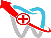 АУЗ ВО «ВОКСП»
Цельноцирконевая конструкция
длительного срока использования пациентами изготовленных протезов по технологии CAD/CAM
создания временных и постоянных реставраций разных типов из различных конструкционных материалов
значительного сокращения сроков и этапов протезирования
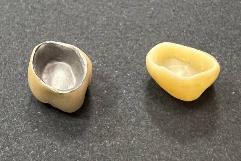 высокой точности и эстетичности конструкций
Металлокерамическая и цельноцирконевая коронки
10
Автономное учреждение здравоохранения Воронежской области 
«Воронежская областная клиническая стоматологическая поликлиника»
Ресурсы, использованные при реализации проекта
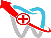 АУЗ ВО «ВОКСП»
11
Автономное учреждение здравоохранения Воронежской области 
«Воронежская областная клиническая стоматологическая поликлиника»
Описание хода реализации проекта:
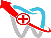 Анализ текущего состояния. 
Постановка задачи и проработка ресурсных моделей.
Принятие решения о закупке оборудования и материалов.
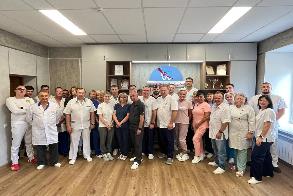 АУЗ ВО «ВОКСП»
Ремонтно-строительные работы.
Обучение персонала.
Закупка оборудования и материалов.
Командная работа над проектом.
Разработка медико-технического задания.
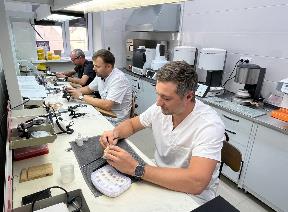 Изготовление несъемных ортопедических конструкций с применением новой цифровой технологии и внедрение в клиническую практику.
12
Автономное учреждение здравоохранения Воронежской области 
«Воронежская областная клиническая стоматологическая поликлиника»
Критерии оценки эффективности проекта
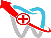 Популяризация технологий CAD/CAM среди населения
АУЗ ВО «ВОКСП»
1
Увеличение количества ортопедических конструкций с применением CAD/CAM-технологий
2
Критическая оценка существующих традиционных методов изготовления протезов без использования CAD/CAM
3
Сокращение этапности протезирования по сравнению с традиционными технологиями
4
Больший интерес к обучению персонала технологиям CAD/CAM
5
13
Автономное учреждение здравоохранения Воронежской области 
«Воронежская областная клиническая стоматологическая поликлиника»
Структура изготовленных несъёмных ортопедических конструкций
 в АУЗ ВО "ВОКСП" за 2022 год
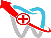 АУЗ ВО «ВОКСП»
14
Автономное учреждение здравоохранения Воронежской области 
«Воронежская областная клиническая стоматологическая поликлиника»
Результаты реализации проекта
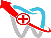 ФИНАНСОВЫЕ
КЛИНИЧЕСКИЕ
АУЗ ВО «ВОКСП»
Внедрение новой цифровой технологии в работу позволило повысить эффективность ортопедического лечения пациентов, значительно сократить сроки и этапы протезирования, добиться высокой точности и эстетичности изготовленных конструкций CAD/CAM системой
Привлечение новых пациентов для ортопедической реабилитации привело к дальнейшему развитию данной технологии 
в АУЗ ВО «ВОКСП» (13% от общего объема несъемных конструкций, изготовленных в 2022 г.)
15
Автономное учреждение здравоохранения Воронежской области 
«Воронежская областная клиническая стоматологическая поликлиника»
Перспективы реализации проекта
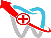 АУЗ ВО «ВОКСП»
Сохранение на продолжительное время их функциональности и долговечности
Интересы населения к более эстетическим реставрациям
CAD/CAM-проект 
является наиболее успешным методом оптимизации производственного процесса, так как он способен сократить трудозатраты, снизить себестоимость и повысить качество продукции
С применением CAD/CAM-технологии улучшается качество предоставляемых услуг в стоматологии
Повышение эффективности ортопедического лечения
16
Автономное учреждение здравоохранения Воронежской области 
«Воронежская областная клиническая стоматологическая поликлиника»
Определение потенциала тиражирования
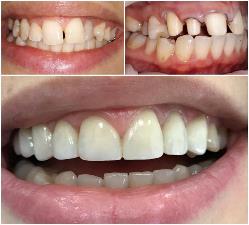 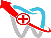 АУЗ ВО «ВОКСП»
Привлечение сторонних врачей-стоматологов-ортопедов и зубных техников для обучения новой цифровой технологии на базе АУЗ ВО «ВОКСП»
Эстетическая реабилитация
Изготовление ортопедических конструкций с применением 
CAD/CAM-системы 
для стоматологических поликлиник г. Воронежа и Воронежской области, а также частных стоматологических клиник на договорной основе
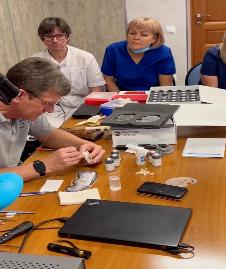 Процесс
обучения
17
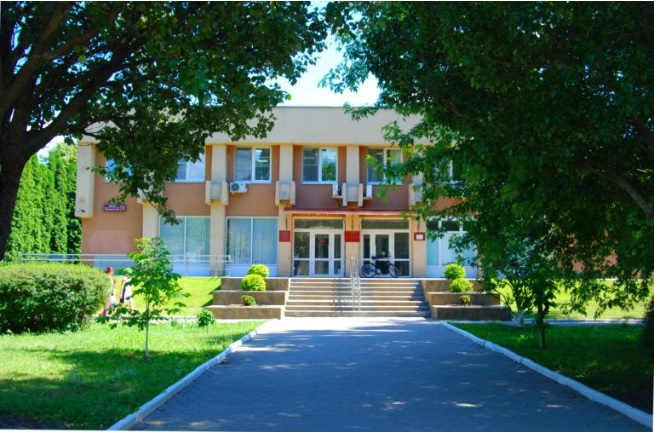 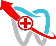 АУЗ ВО «ВОКСП»
Благодарим за внимание!
18